Dynamic Control of Real-Time Communication (RTC) using SDN: A case study of a 5G end-to-end service
Samuel Jero, Vijay K. Gurbani, Ray Miller, Bruce Cilli, 
Charles Payette, Sameer Sharma
Purdue University and Nokia Bell Laboratories
NOMS 2016
1
Mobile Networks
Faster, better connections than ever before
Demand for bandwidth and connectivity continues to grow
69% increase in 2014
560% increase by 2017
Drivers: streaming video, interactive video sessions, data center applications, tactile internet
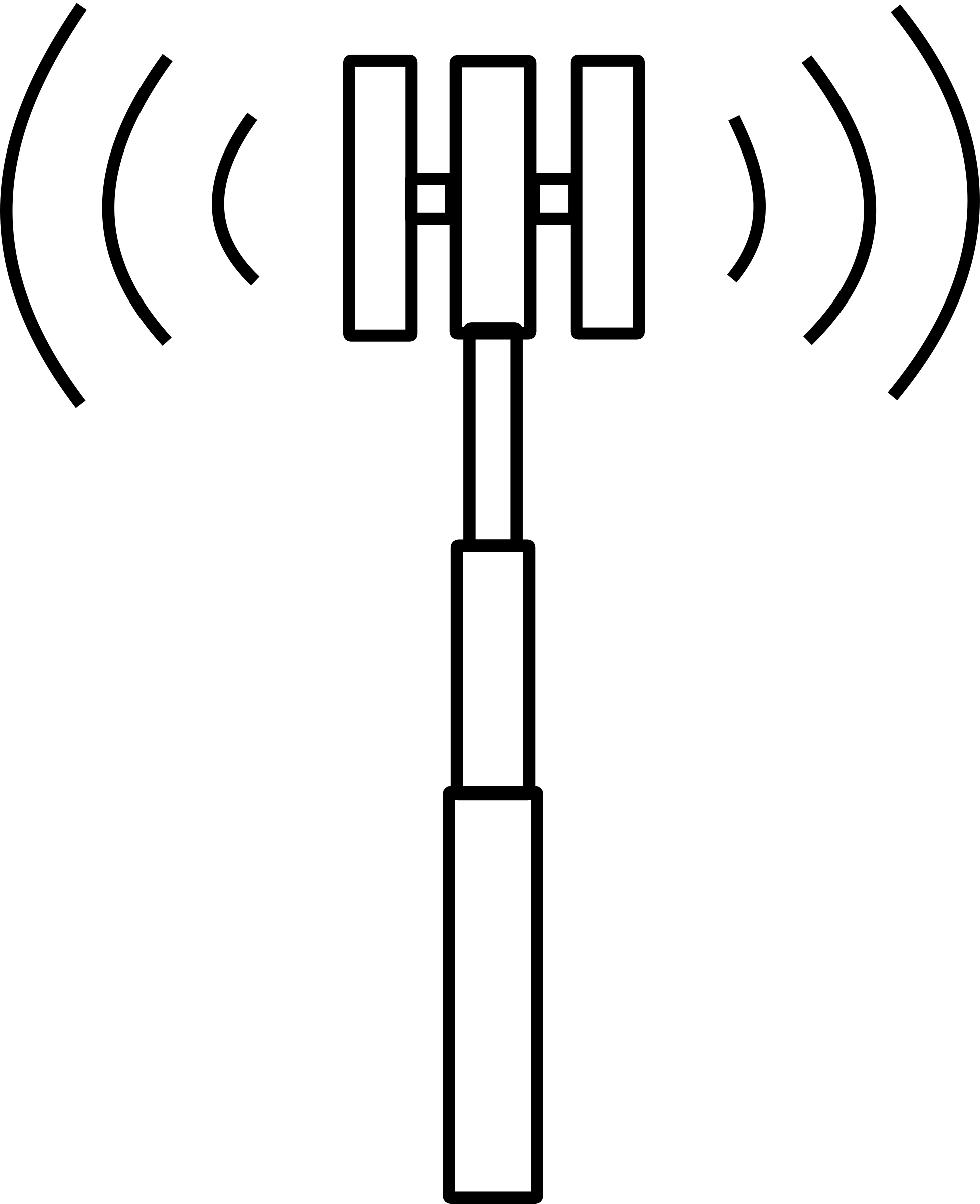 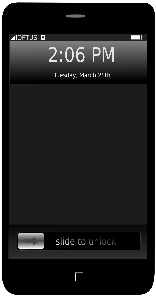 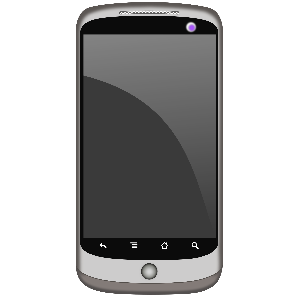 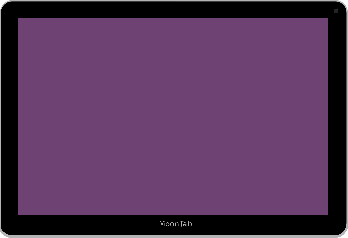 2
5G: The Next Generation Mobile Network
Greatly increased range of applications and requirements
Devices: Power-limited sensors, smart phones, tablets, virtual reality, cars, industrial applications, and others
Data Rates: sensor data to 8K UHD video
Latency: down to sub-millisecond
Packet Sizes: tinygrams to jumbograms

Key Trends:
Network performance indicators will include higher level QoE
The network should adapt to the application, not the other way around
Flexibility and adaptability are key!
3
Our Vision of the 5G Architecture
Application / 
Business Layer
Analytics
Service Providers
Enterprises
Tenants
Subscribers
Services
Network Slices
Services Layer
OrchestrationLayer
NFV
Management andOrchestration
NF-graphs
SDN
Control Layer
InfrastructureLayer
Commodity Compute
Core Network
Access Technology
SDN and NFV are be key enablers
4
SDN
Centralized control of the network
Separation of the Data and Control planes
DNE-RTC
Low Latency
Device to Device
Northbound API
SDN Apps
Application-plane
SDN Controller
SDN Controller
SDN Controller
Controller
Control-plane
Southbound API
Switch
Devices
Data-plane
Switch
Switch
eNodeB
Compute
Compute
5
Our Work
Understand the interactions between the network and dynamic services
Dynamic services: services that demand a wide variability in network bandwidth and expectations
Approximate a 5G network by introducing an SDN controller into a 4G/LTE testbed
Consider an case study dynamic network service: DNE-RTC
Identify key takeaways for the design of 5G
6
Outline
Motivation
5G Architecture
OTT-RTC and NE-RTC
DNE-RTC: a dynamic network service
The 4G/LTE Network
Our proof of concept Implementation
Takeaways
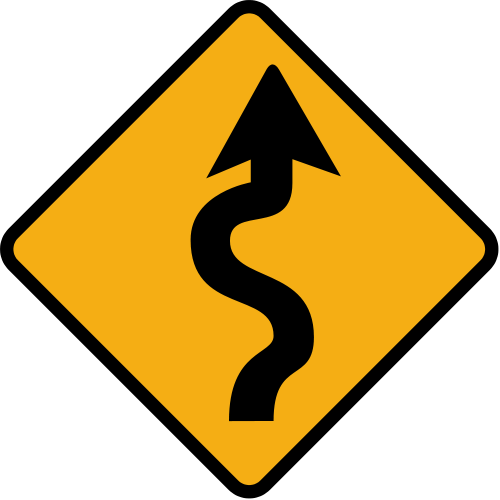 7
OTT-RTC and NE-RTC
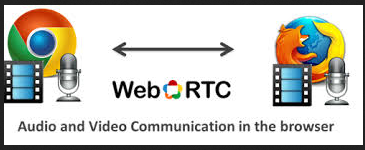 Network enabled webRTC
(NE-RTC)
webRTC is an OTT service that allows real-time communications between users over the Internet 
No plugins, no apps
Poor video quality and/or extreme latency at sub-100kbps rates
Unfair competition: devices in similar network conditions may have rates that differ by > 2x
Cell load changes impact random users
Network service developed by Bell Labs to provide improved, consistent video call quality
Calculates target bitrate for video flows on base station based on SINRs and number of users
Provides feedback to device about target bitrate
Special radio scheduling algorithm designed for guaranteed bitrate flows
Allocates resources across the network to provide desired bitrate
8
Image: https://xenforo.com/community/threads/looking-for-a-webrtc-developer-for-an-open-voice-stream-chatroom.91304/
Dynamic Network Enabled RTC (DNE-RTC)
Dynamically enable NE-RTC only when it will be useful for video calls currently in progress
Limiting usage of resources to only those times and calls that will benefit
Key character of an adaptable network, like 5G
DNE-RTC App running on SDN Controller receives device metrics from analytics
NE-RTC enabled/disabled based on metrics indicating its usefulness
DNE-RTC App
SetupQoS
SDN Controller
Target Bitrate
Call Start/Stop
Device Metrics & eNodeB ctrl
v-WebRTC Gateway
Routing & QoS
Device
Device
v-eNB
Switch
Switch
RTP and RTCP
= Analytics
9
The 4G/LTE Network
Since no 5G testbeds exist yet, we base our proof of concept on a 4G/LTE testbed
The 4G/LTE Network consists of a number of interacting components:
eNB (eNodeB) or radio base station
SGW (Serving Gateway) –establishes bearers for data flows
PGW (Packet Gateway) –policy enforcement and packet routing
MME (Mobility Management Entity) –key mobility control node
PCRF (Policy and Charging Function)—sets network policy
HSS (Home Subscriber Server)
HSS
PCRF
WebRTC Gateway
MME
Device
eNB
SGW
PGW
Device
Control-plane
Data-plane
Video Traffic
RTP and RTCP
10
Our Proof of Concept 5G Network
We simulate a 5G network by introducing an SDN controller into a 4G/LTE testbed
An OpenFlow adaptor enables SDN Controller to control the eNodeB
Adaptor maps between OpenFlow and the base station’s CLI commands
Sends device throughput info to controller and enables/disables NE-RTC
DNE-RTC App
SDNController
Device info & ctrl
Call Start/Stop
UEID mapping
SetupGBR bearers
Videobitrate cap
HSS
New control-plane
Existing control-plane
Data-plane
Video Traffic
PCRF
OpenFlow
OpenFlowAdaptor
WebRTC Gateway
MME
Device
eNB
SGW
PGW
Device
RTP and RTCP
11
Our Proof of Concept 5G Network
DNE-RTC app runs on SDN controller and uses device throughput to decide when to enable or disable NE-RTC
App communicates with many existing components:
MME to map between different device identifiers
PCRF to setup guaranteed bitrate bearers for video flows
WebRTC gateway to set target bitrates
Device to determine when a call is occurring
DNE-RTC App
SDNController
Device info & ctrl
Call Start/Stop
UEID mapping
SetupGBR bearers
Videobitrate cap
HSS
New control-plane
Existing control-plane
Data-plane
Video Traffic
PCRF
OpenFlow
OpenFlowAdaptor
WebRTC Gateway
MME
Device
eNB
SGW
PGW
Device
RTP and RTCP
12
DNE-RTC App
Computes an exponentially weighted moving average of each device’s throughput
NE-RTC is enabled when the device is in a call and its throughput drops below a low threshold
Enables target bitrate computation and scheduling algorithm
Sends target bitrate info to WebRTC gateway
Sets up guaranteed bitrate bearers across the network
A second higher threshold determines when to disable NE-RTC again
Disables target bitrate computation and scheduling algorithm
Releases guaranteed bitrate bearers for this flow
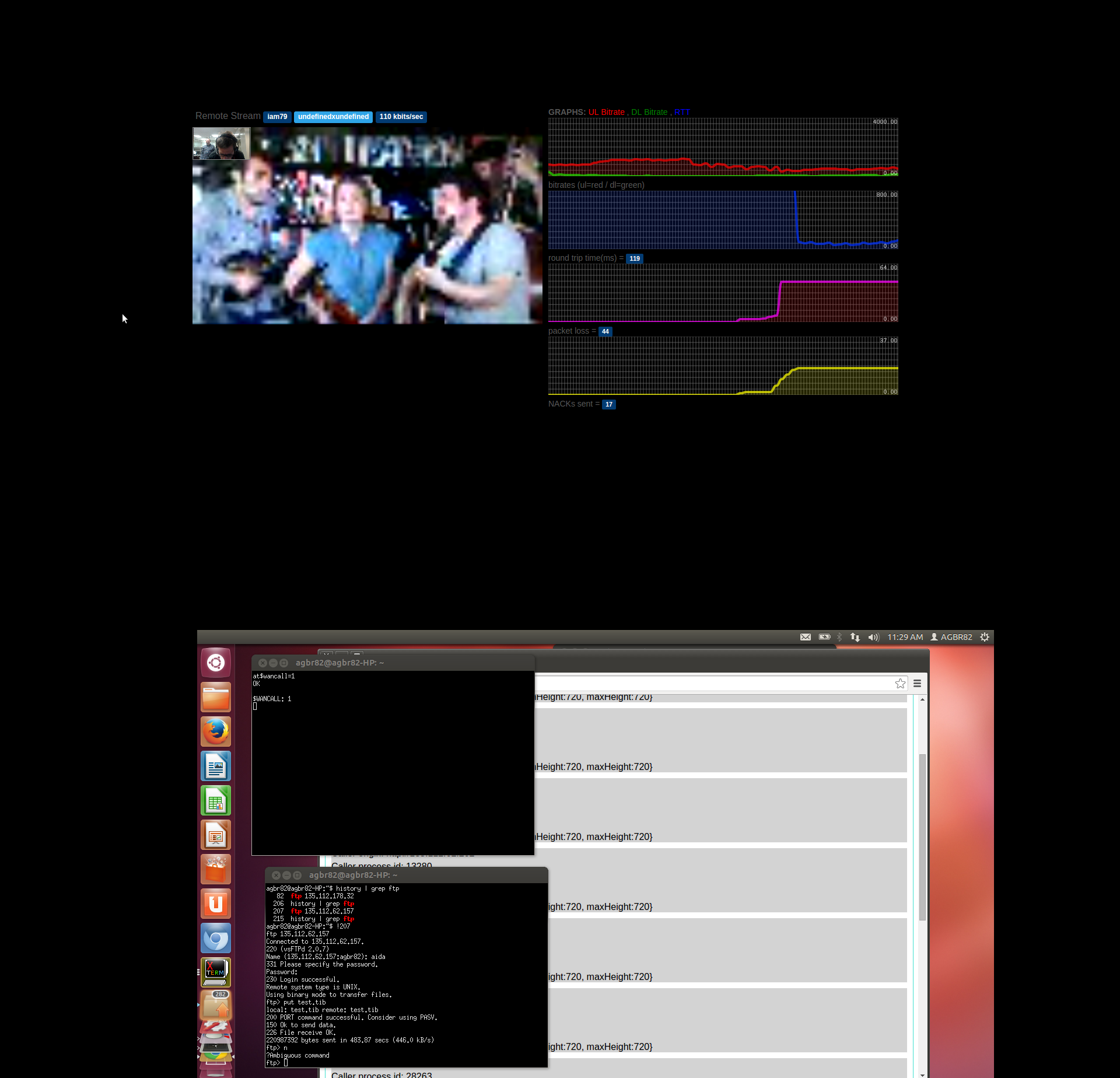 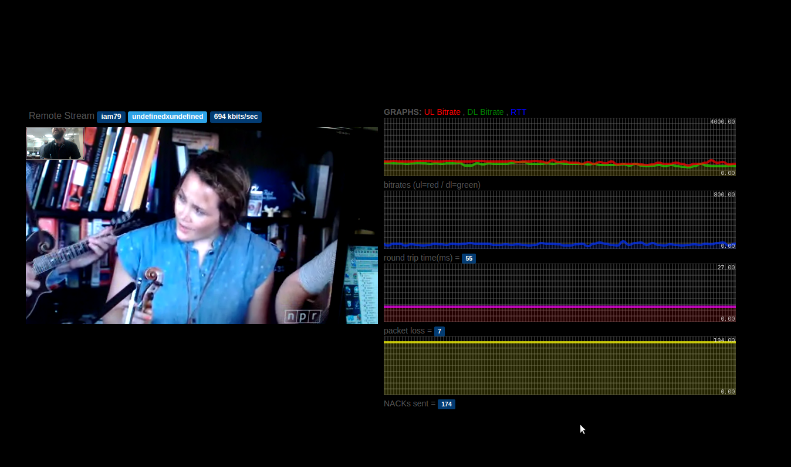 13
Horizontal SDN interactions are common
Mobile Networks are usually separated into a number of domains: RAN, Edge, and Core
Network services need to frequently communicate and configure components across all of these domains
RAN: base station throughput info and scheduling algorithm
Edge/Core: guaranteed bitrate bearers
App: target bitrate
Thus horizontal communication between controllers in different domains MUST be efficient
Core
Edge
RAN
Services
14
Identifier proliferation complicates services
The existing 4G/LTE network components use many different identifiers for the same device
IMSI, S1APID, IP address, SIP URI
Implementing the DNE-RTC service required mapping between 4 of these
Hardest part of the implementation
Need to minimize the number of identifiers needed in 5G service APIs and enable easy mapping
The centralized information and control of SDN will help here
IMSI: 241100754492889
IP: 203.0.113.15
SIP: bob@example.com
S1APID: 0x57143
15
Network function graphs have control plane elements
Network function graphs provide a way to define services in terms of connected network elements
Being standardized by ETSI and IRTF
Usually discussed in terms of data plane elements
Firewalls, load balancers, IPS, IDS, etc
These graphs need to be able to include control plane elements in addition to data plane elements
The new components in DNE-RTC are control plane
DNE-RTCController
Best Effort Network Function Graph:
DNE-RTC Network Function Graph:
Internet
Internet
eNB
eNB
WebRTC Gateway
WebRTC Gateway
Device
Device
16
Summary
We developed a proof of concept dynamic network service by introducing an SDN controller into a 4G/LTE testbed to study the dynamics of network and service interactions
We identified three key takeaways for future work in 5G
Horizontal SDN-controller interactions are common
Identifier proliferation complicates service development
Network function graphs need to be able to contain control plane elements
17
Questions?
??  ||  /* */
18